YOUTH URBAN FIRST RESPONDERSY.U.F.R.
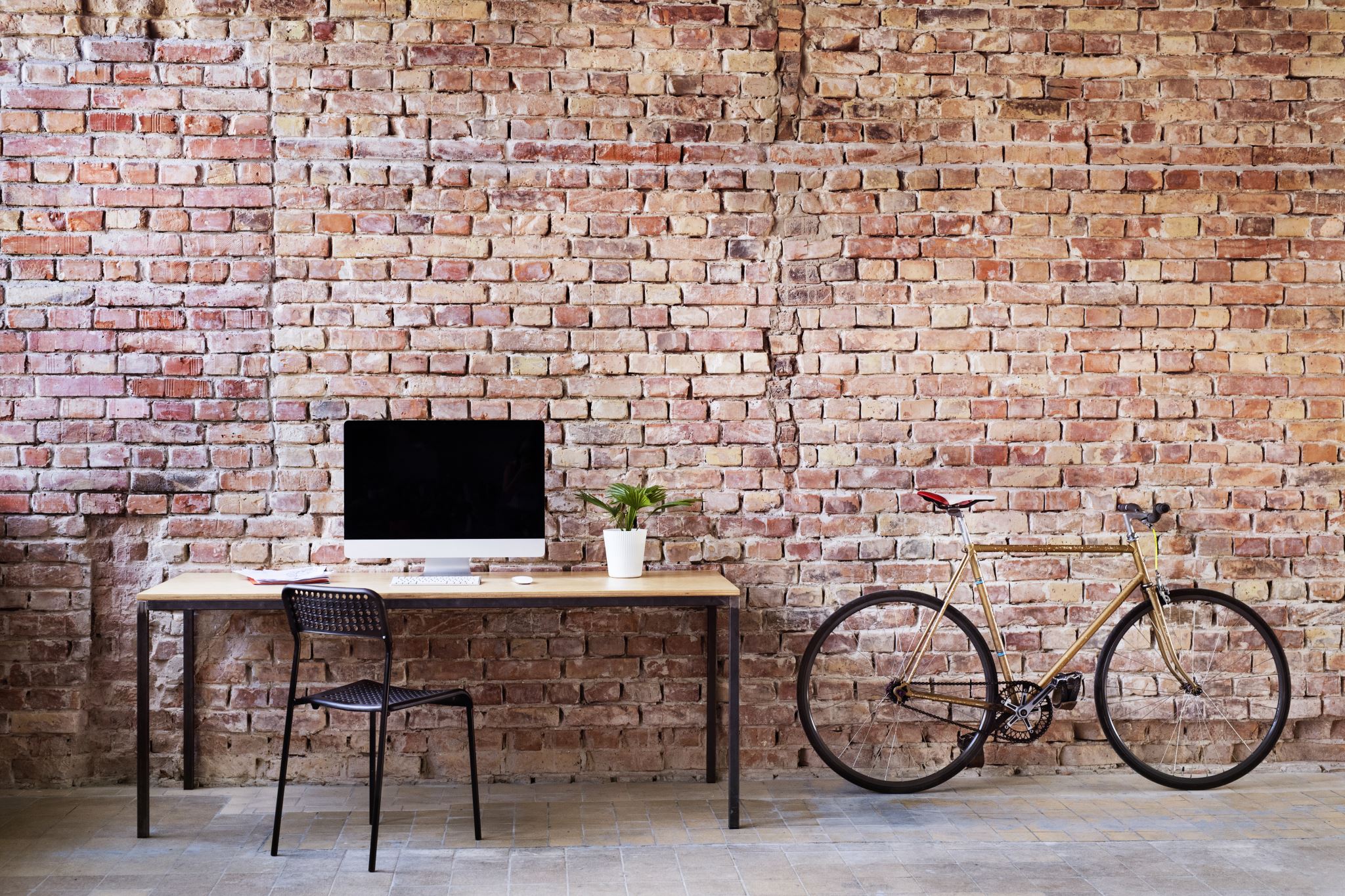 Bishop Reginald Saffo
Overseer
 Urban First Responders

Dr. Carolyn Ransom-Champion
Program Director
Urban First Responders



Copyright © 2023 UFCI/MOKL All Rights Reserved
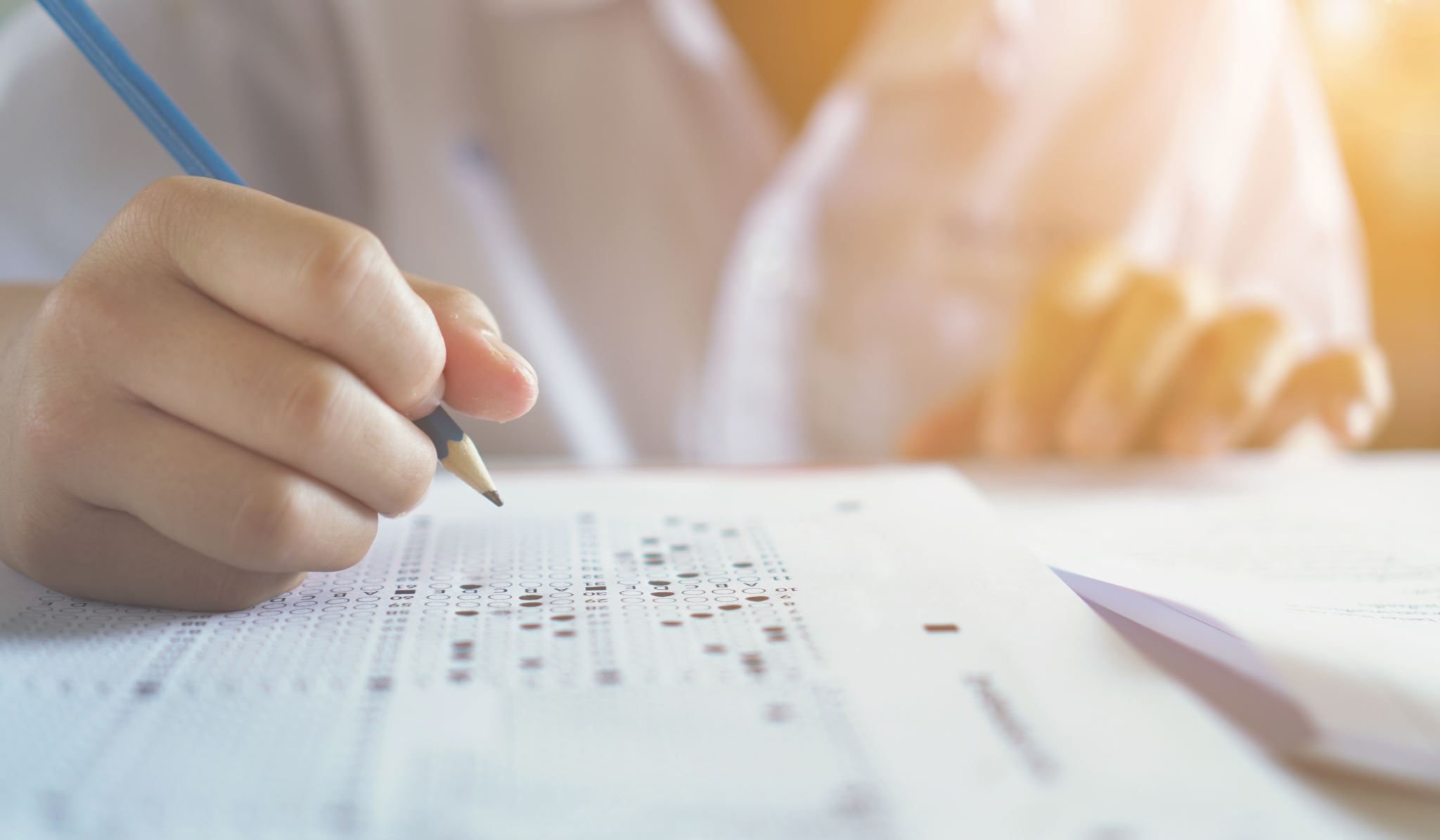 PRE-POST YOUTH UFR LEADERSHIP ASSESSMENT
Copyright © 2023 UFCI/MOKL All Rights Reserved
CONFLICT /RESOLUTION
Copyright © 2023 UFCI/MOKL All Rights Reserved
OBJECTIVES
Copyright © 2023 UFCI/MOKL All Rights Reserved
GOALS
Copyright © 2023 UFCI/MOKL All Rights Reserved
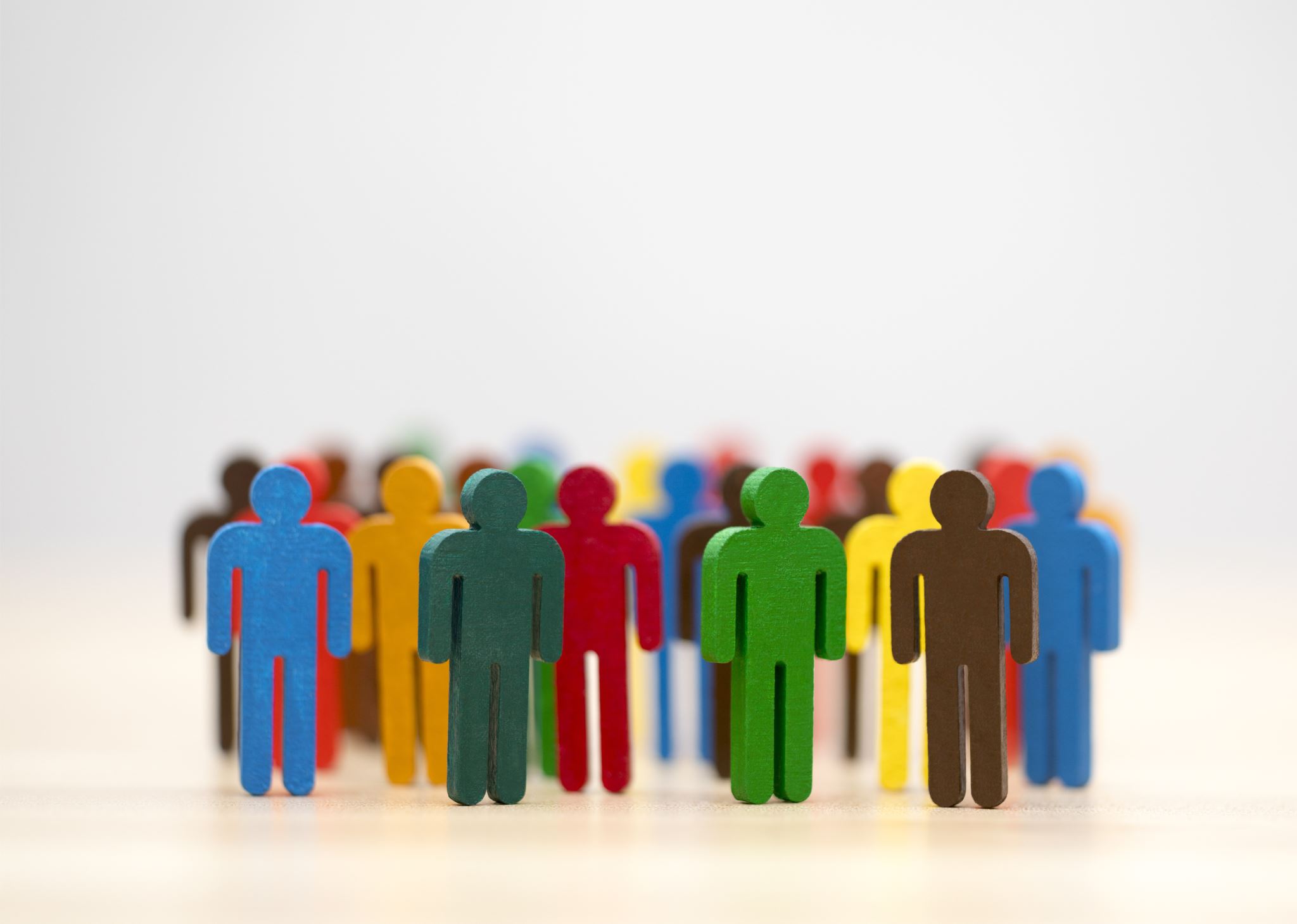 CULTURAL  CONTEXT
(Community Psychology)
Copyright © 2023 UFCI/MOKL All Rights Reserved
COMMUNICATING EFFECTIVELY
Copyright © 2023 UFCI/MOKL All Rights Reserved
CRISIS INTERVENTION(R.E.S.C.U.E.)
Copyright © 2023 UFCI/MOKL All Rights Reserved
SOCIAL MEDIA ETIQUETTE &MARKETING
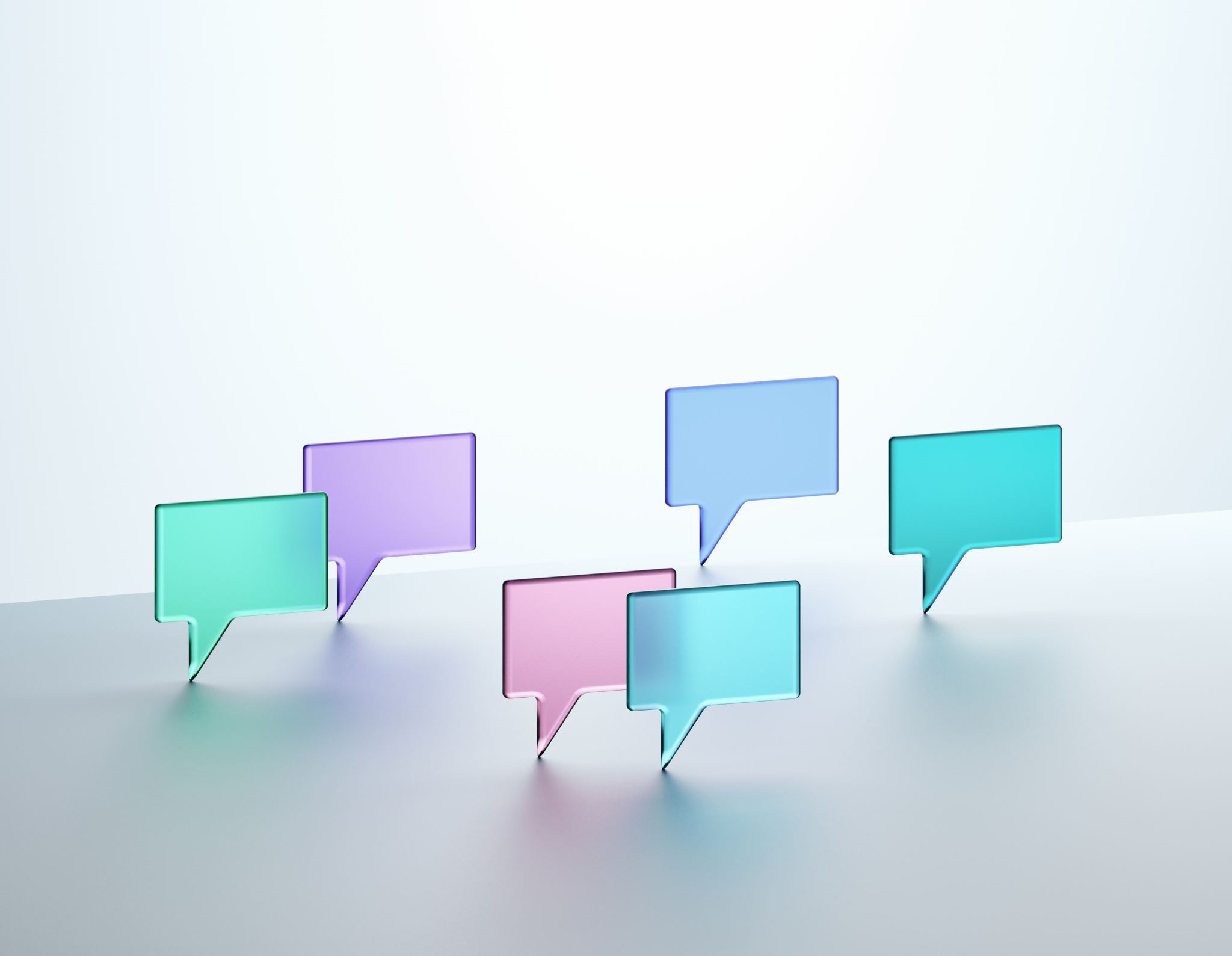 Copyright © 2023 UFCI/MOKL All Rights Reserved
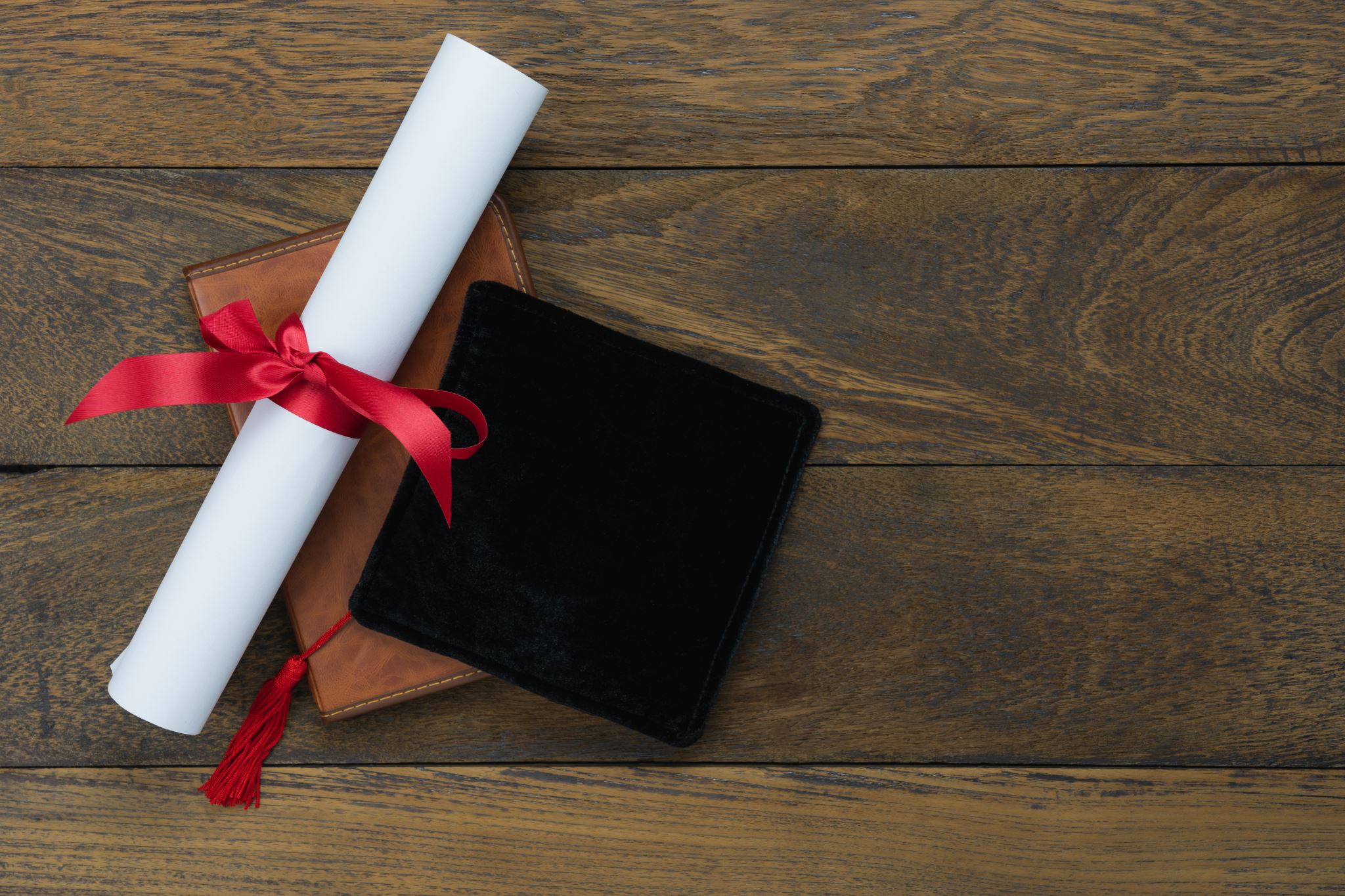 CERTIFICATE OF COMPLETION
Copyright © 2023 UFCI/MOKL All Rights Reserved
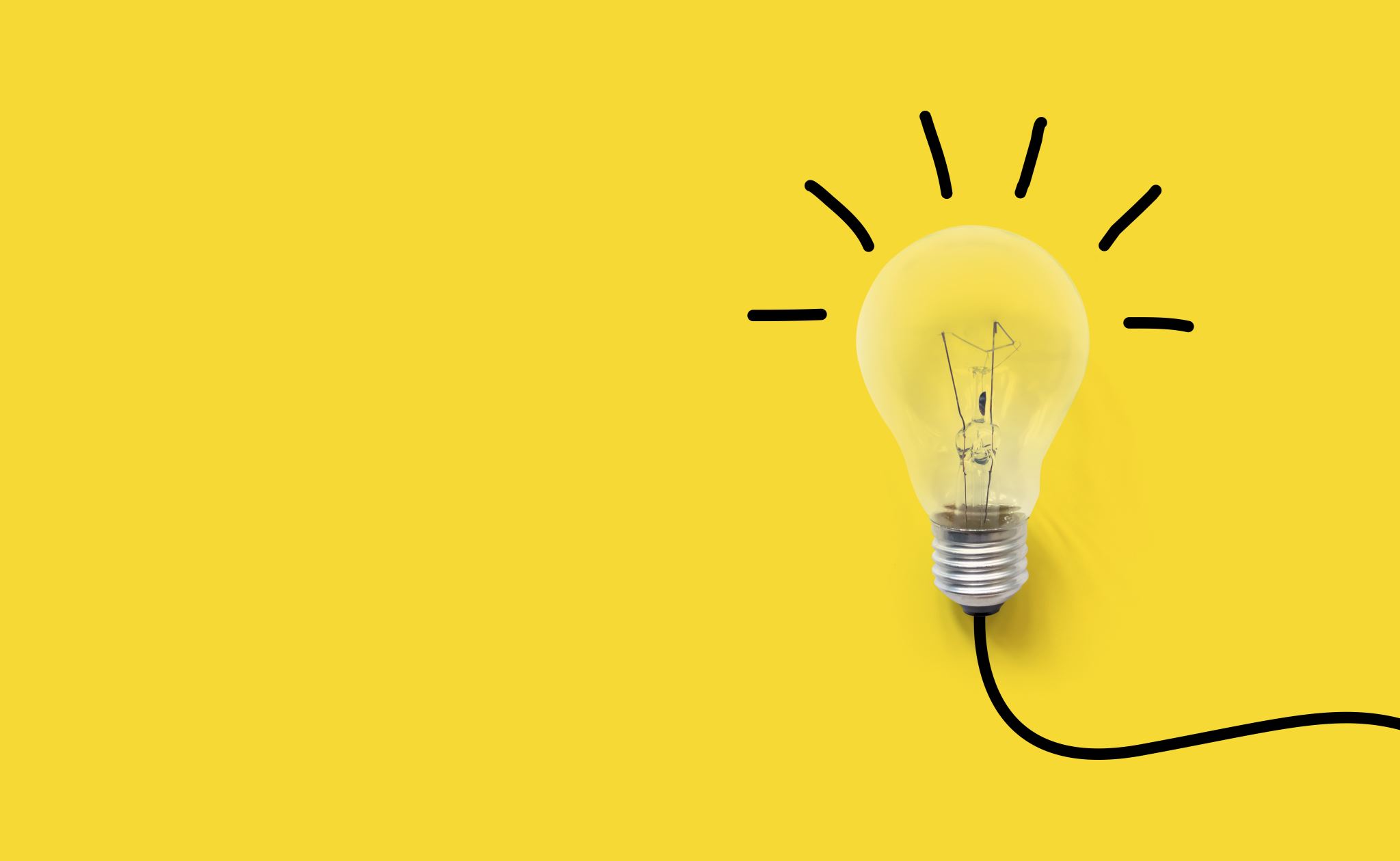 APPLICATION OF SKILLS AND TECHNIQUES  LEARNED
Youth Urban First Responder Peer Assignments and Scheduled Monitoring
Copyright © 2023 UFCI/MOKL All Rights Reserved